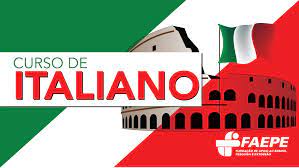 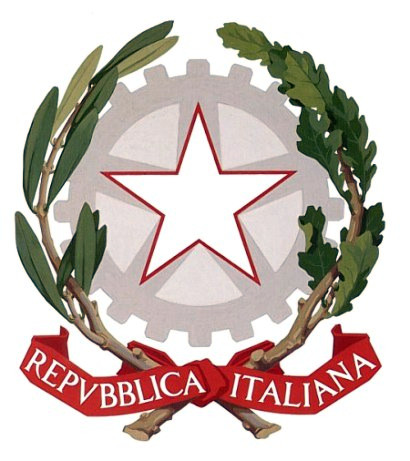 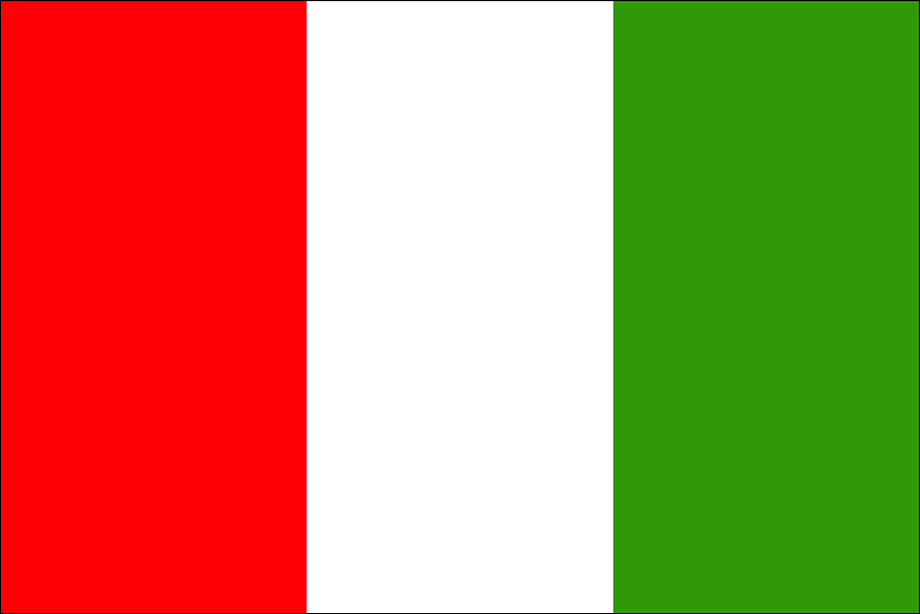 L’ITALIANO ALL”UNIVERSITÀ
Corso di Conversazione
MODULO TRANT’OTTO
SECIALE 4 - ESERCIZI
1. Uso di SI

La forma impersonale si fa con il pronome SI

Dopo il pronome impersonale SI il verbo può essere alla terza  persona singolare o plurale.
Venerdi si mangia pesce
Si mangia bene in Italia
Sabato si mangiano pasta al pesto in cena
La sera si studia lesione di Storia all’università
...
...
...
...
...
...
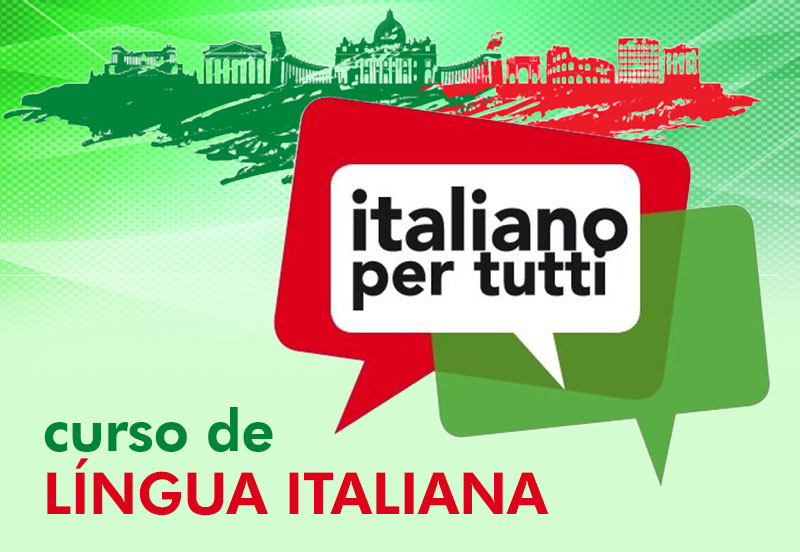 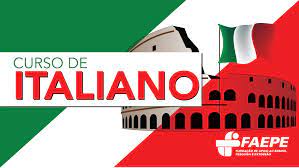 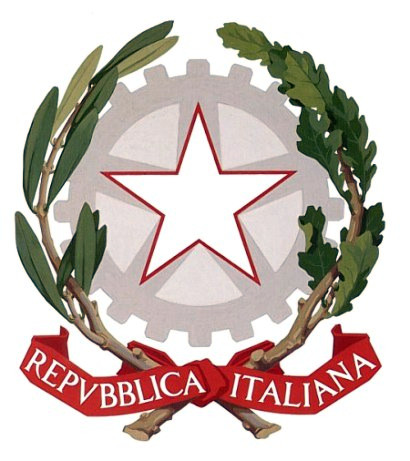 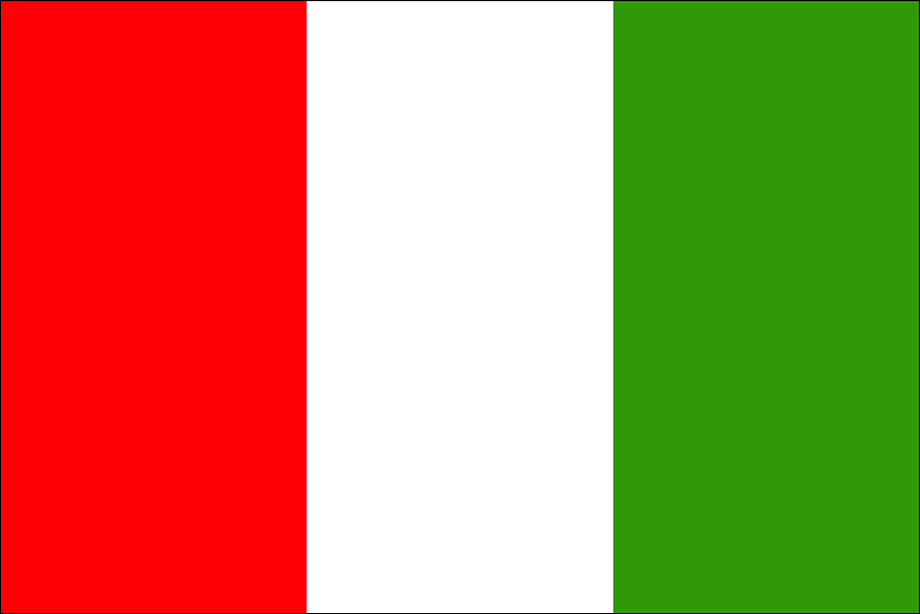 L’ITALIANO ALL”UNIVERSITÀ
Corso di Conversazione
MODULO TRANT’OTTO
SECIALE 4 - ESERCIZI
2. La Macchina

La portiera / Lo sortello della Macchina
Il sedile / I sedili
Il Parabressa
I Tergicristalli
L’indicatore di carburante
Il tachimetro
I Pedali – Freno, Acceleratore, Frizione
Il volante
Lo specchietto Retrovisore Interno
Il cambio
Il Pulsante quattro frecce
La cintura di sucurezza
Il distributore di benzina
Il benzinaio
Il carburante – Benzina, Diesel, Metano
(   ) sono utilizzati per pulire i parabressa dell’auto.
(   ) è utilizzato per cambiare ingranaggio della macchina.
(   ) è impiegato della stazione di servizio di carburante
(   ) è utilizzato per sterzare l’auto
(   ) è utilizzata per entrare o uschire nell’auto 
(   ) sono utilizatti a sedersi all’interno dell’auto
(   ) oggi sono utilizzati Benzina e metano nell’auto flex
(   ) la principale banddiera dell’italia è la ENI
(   ) suo utilizo previne lesioni gravi in caso di incidenti
(   ) nell’auto automatiche sed ne utilizzano solo due
(   ) utilizzato per misurare la velocità dell’auto in viaggio
(   ) importante poiché indica la quantità di carburante  nel serbatoio dell’auto
(   ) Sono fatte di vetro rinforzato in tutti l’auto oggigiorno
(   ) è utilizzato per indicare pericolo o emergenza nella via
(   ) utilizatto per dare al conducente, una visione completa
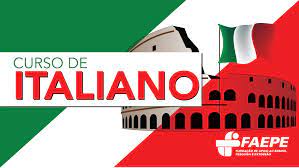 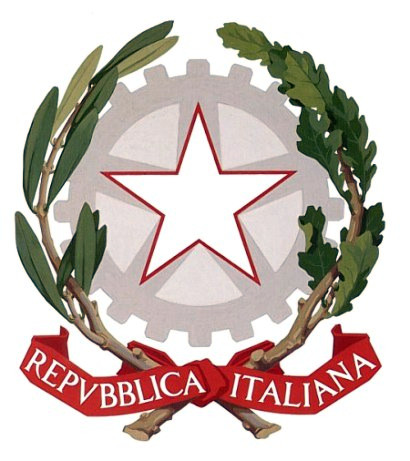 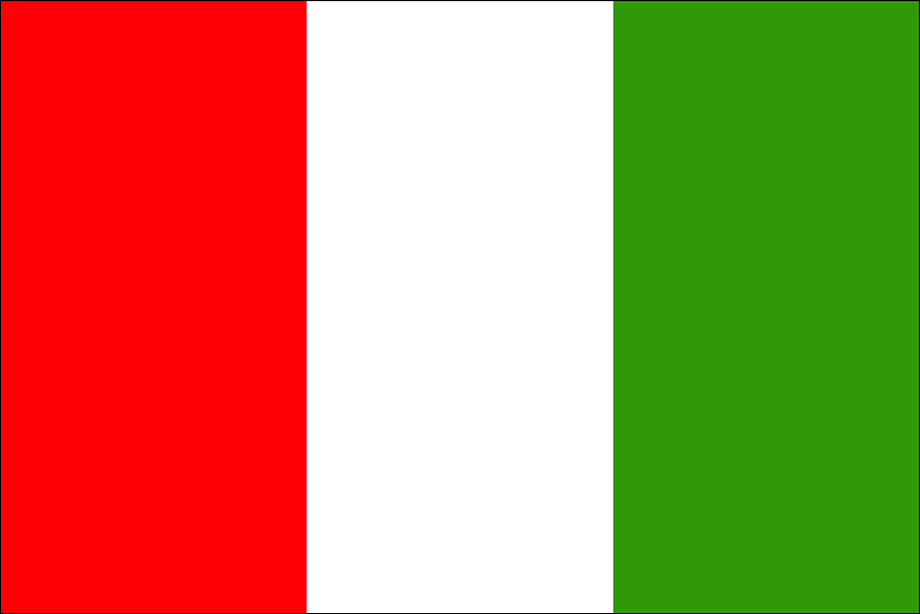 L’ITALIANO ALL”UNIVERSITÀ
Corso di Conversazione
MODULO TRANT’OTTO
SECIALE 4 - ESERCIZI
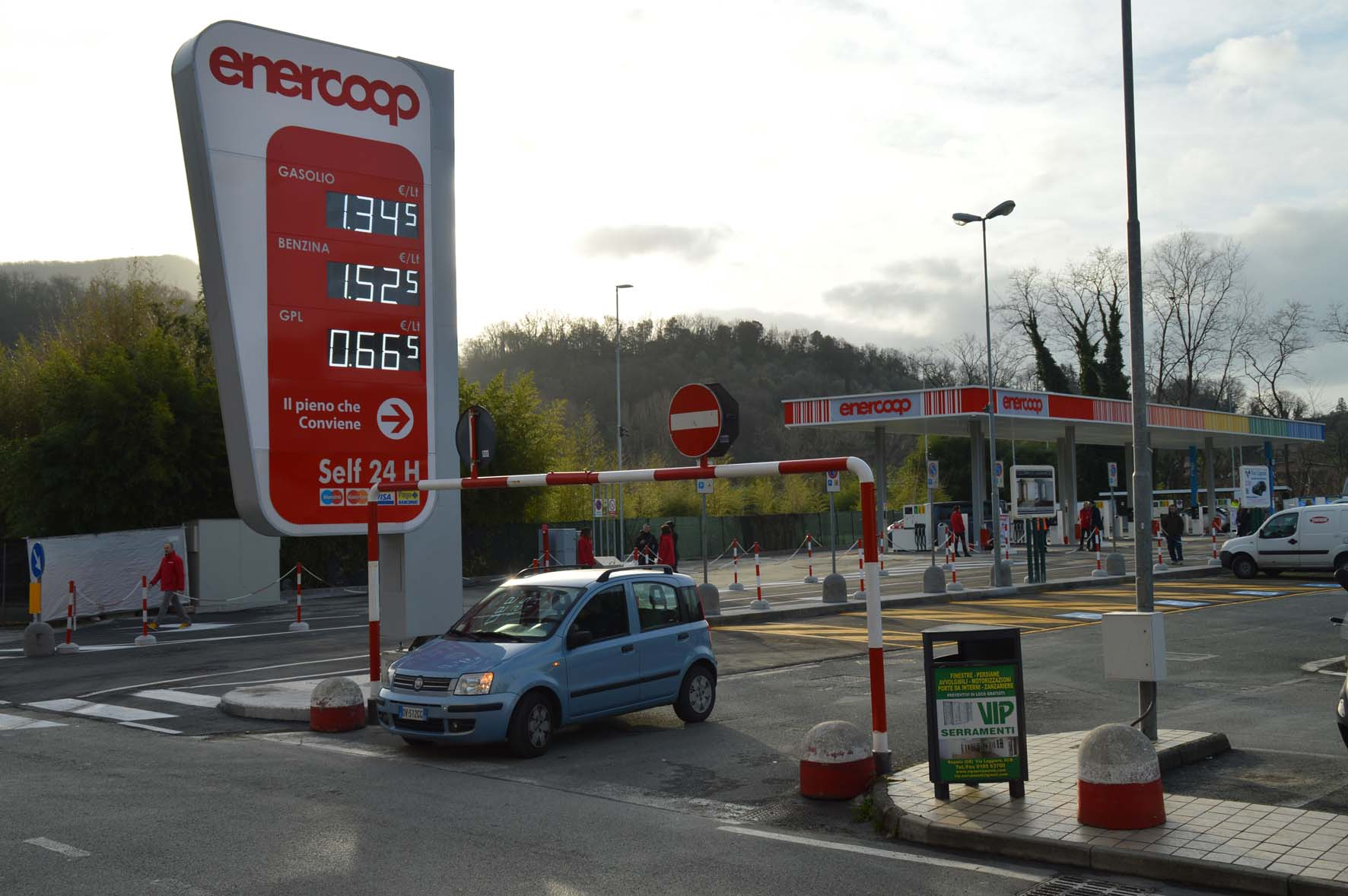 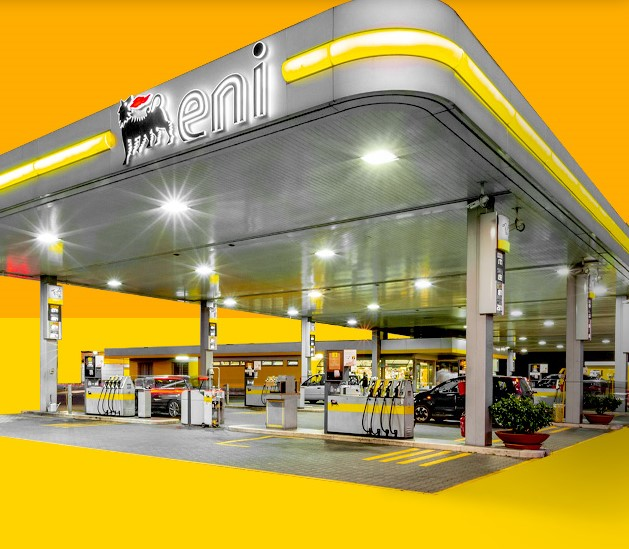 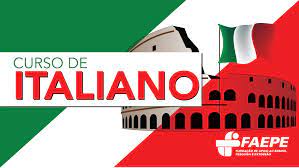 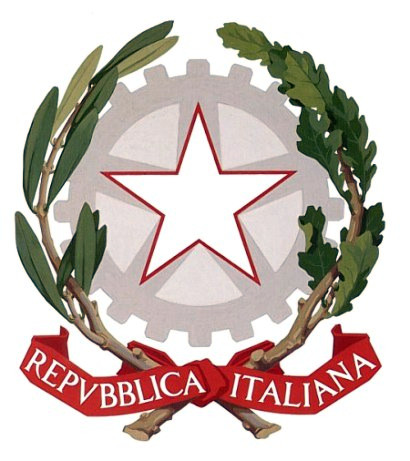 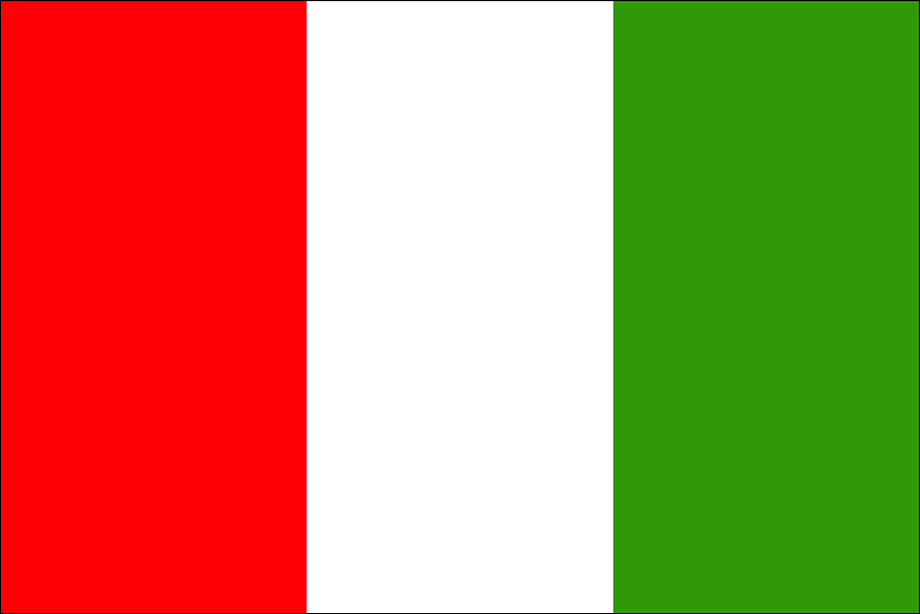 L’ITALIANO ALL”UNIVERSITÀ
Corso di Conversazione
MODULO TRANT’OTTO
SECIALE 4 - ESERCIZI
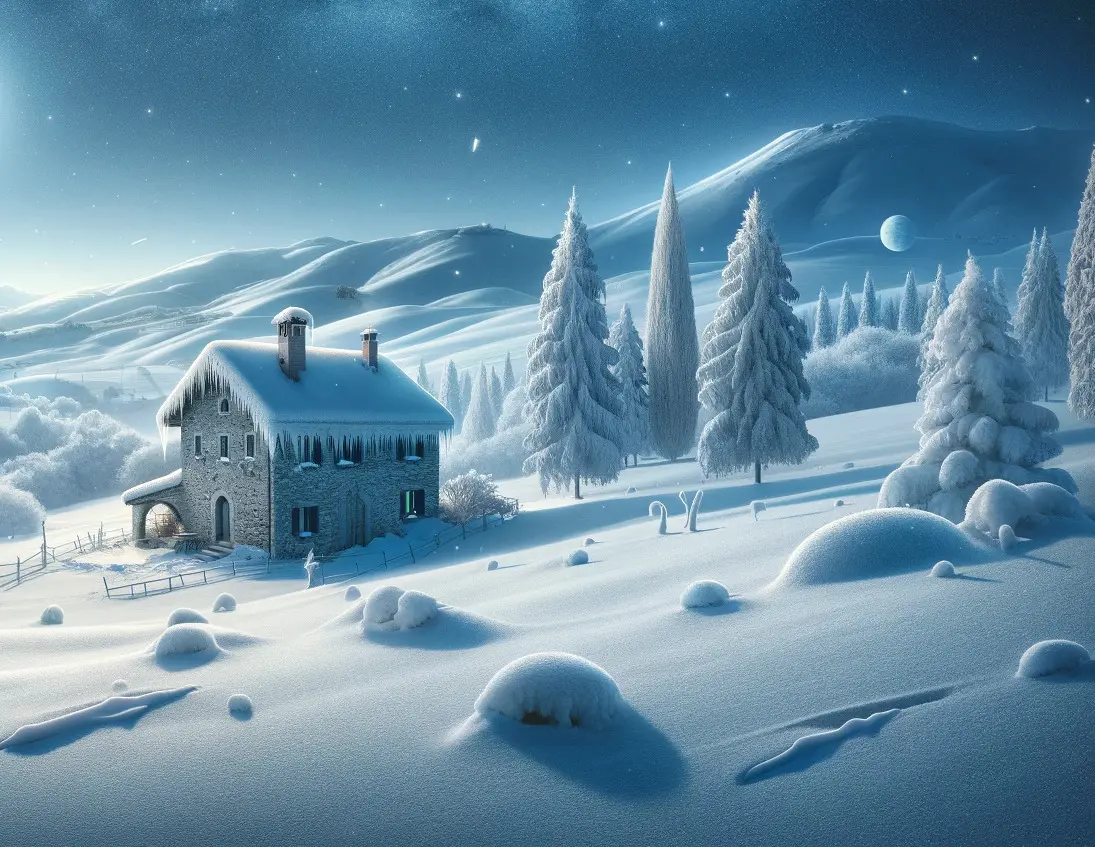 3. Com’è il tempo oggi?

Fa caldo
Fa freddo
C’è il sole
Sta soleggiato
È nuvoloso
È piovoso
Tira vento
Sta nevicando
È freddino
È afoso
È mite
Si gela
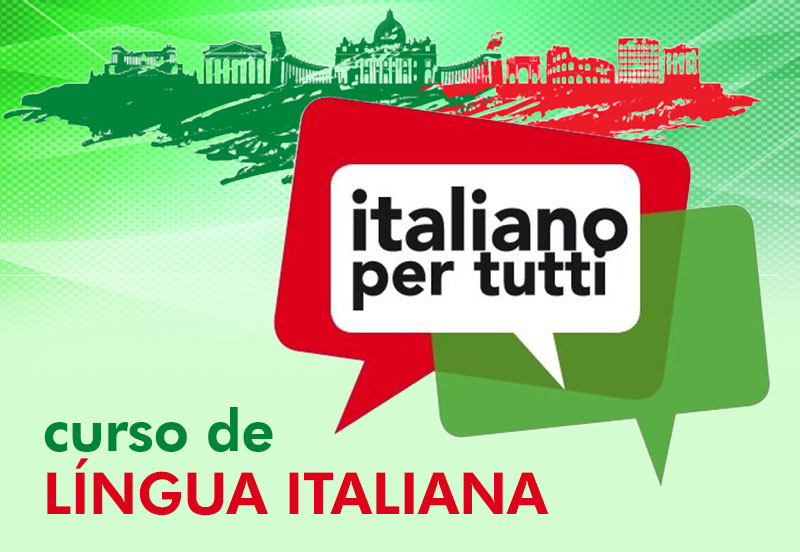 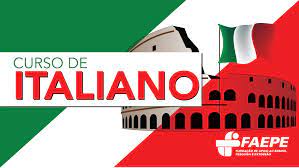 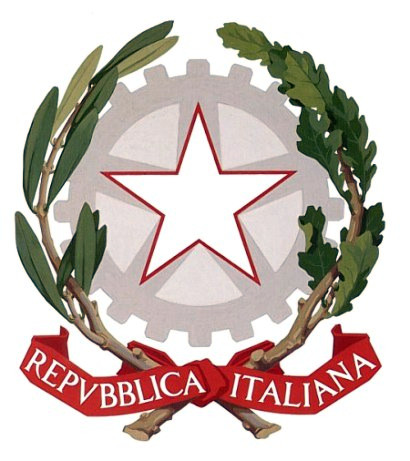 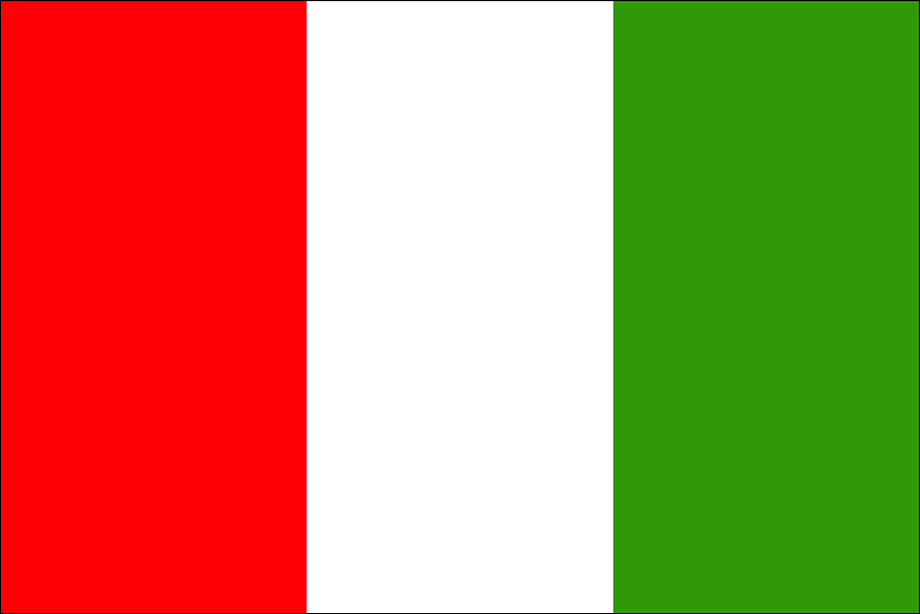 L’ITALIANO ALL”UNIVERSITÀ
Corso di Conversazione
MODULO TRANT’OTTO
SECIALE 4 - ESERCIZI
4. Cosa dovrei indossare oggi?

I guanti
Il berreto
Cappotto
Stivali
Felpa
La sciarpa
(   )Dovresti usare per proteggere le mani dal freddo.
(   ) Indossa per coprire circa la metà delle orecchie.
(   ) È indossato per essere elegante in un evento formale.
(   ) Quelli da donna, sono altissimi e coprono anche parte della coscia.
(   ) Indossata solo in palestra o per andare a correre al parco in sabato.
(   ) Usato per fare il nodo parigino, allora, si piega a metà nel senso   della lunghezza.
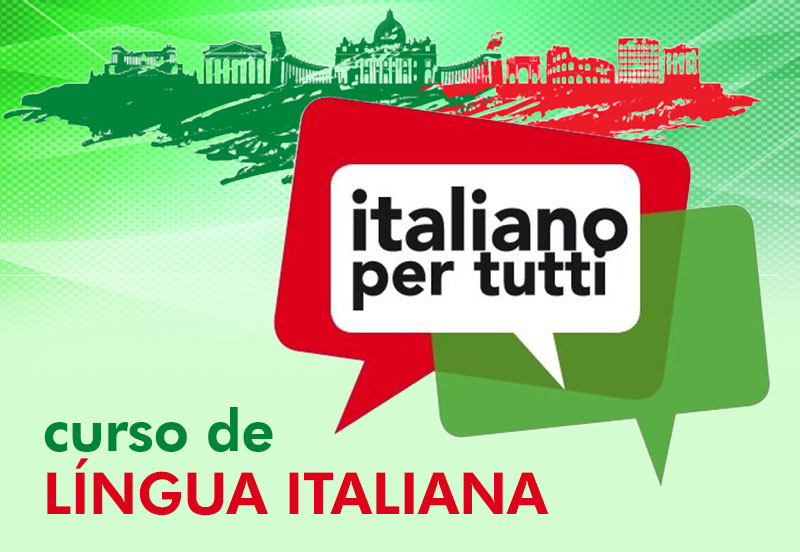 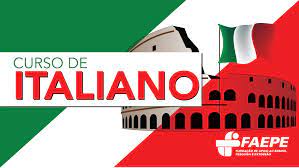 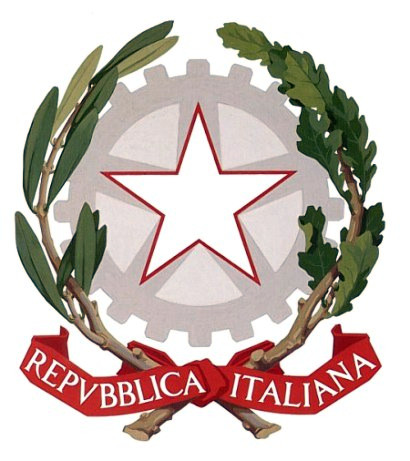 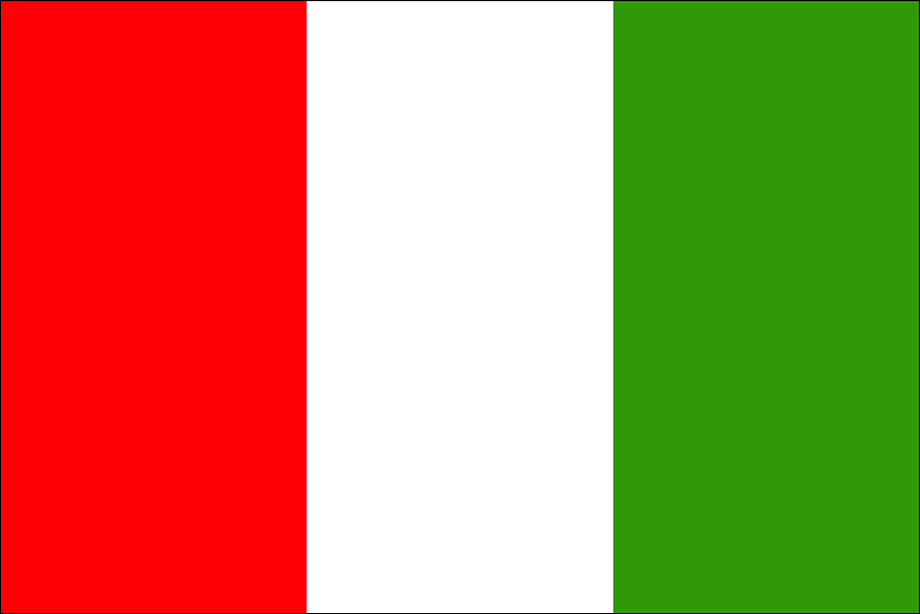 L’ITALIANO ALL”UNIVERSITÀ
Corso di Conversazione
MODULO TRANT’OTTO
SECIALE 4 - ESERCIZI
5. Uso comune della particella Ci
     Usare ancora Si o No

Sei già stato a Roma?
      No, non ci sono mai stato a Roma
b.  Abiti a Firenze?
     Si, ci abito a Firenze
c.  Vai spesso al cinema?
     Si, ci vado almeno una volta al mese al cinema
d. Con chi sei andato al supermercato?
     Si, ci sono andato con mio fratello
e.  Ti piace Venezia?
     Si, ci sono stato un sacco di volte
f.   Posso contare sul tuo aiuto?
     Si, certo ... Contaci!
g.  Esci stassera con tuoi amici?
     No, non ci esco stassera con loro.
Sei già stato a Milano in quest’anno
    R.
2. Lavori a Napoli o in un’altra città?
    R. 
3. Abiti a Piacenza? Se si, quanto tempo?
    R. 
4. Vai spesso al shopping? Che cosa farai?
    R. 
5. Con chi sei andata al ospedale? Per che sei andata lá?
     R. 
6. E di dov’è veramente? 
    Quale paese?
    R.
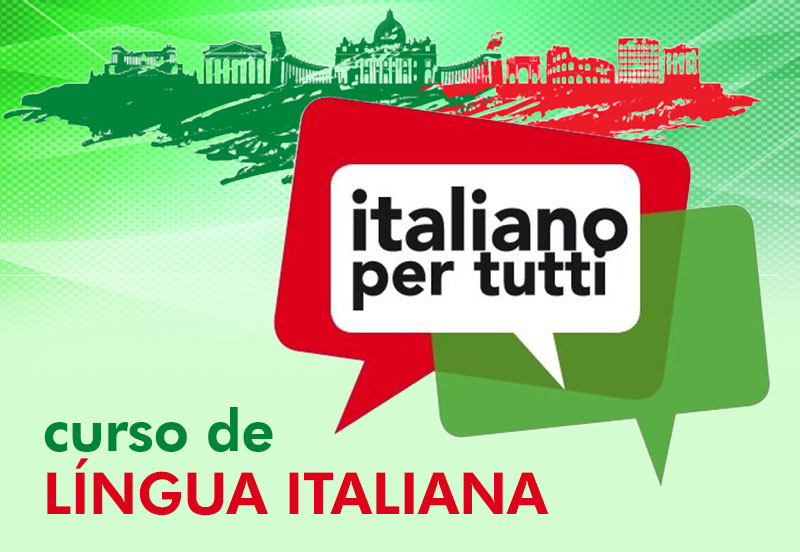 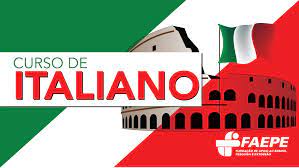 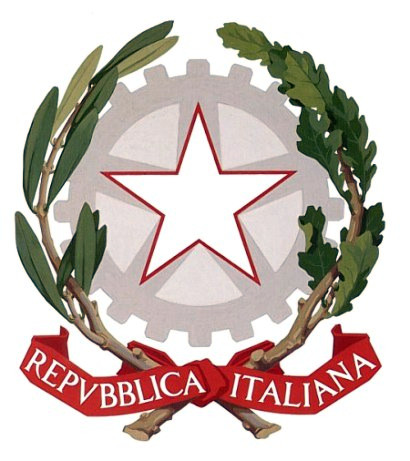 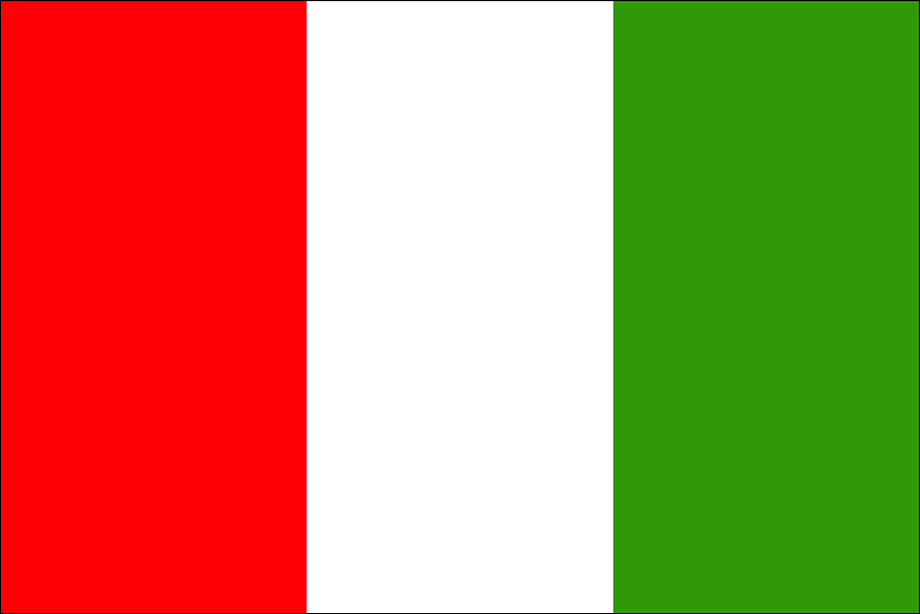 L’ITALIANO ALL”UNIVERSITÀ
Corso di Conversazione
MODULO TRANT’OTTO
SECIALE 4 - ESERCIZI
5. Uso comune della particella Ci
     Come pronome Diretto e Indiretto

  Allora, ci inviti al tuo matrimonio?
     Si, perchè tu sarai il mio padrino.
Laura ci ha chiamato ieri a casa?
      Si ... Lei mi ha chiamato a casa ieri a guardade un film.
Ci puoi raccontare la storia, per favore?
      Si , posso raccontare la storia per te di nuovo.
Lui ci ha dato il permesso per uschire della scuola oggi?
     Si, lui mi ha dato il permesso di partire presto.
e. Maria ci ha invitato a cenare a casa domani sera?
     Si, lei mi ha invitado a cenare a tua casa domani sera.
Paola ci ha parlato su la riunione con il direttore oggi più tarde?
     Si, lei mi ha parlato su questa riunione con il nuovo direttore.
g.  Ci parli con noi su il suo nuovo lavoro?
     Si ... È un buon lavoro, con due vacanze all’anno e un ottimo  stipendio
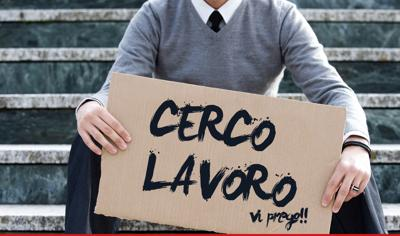 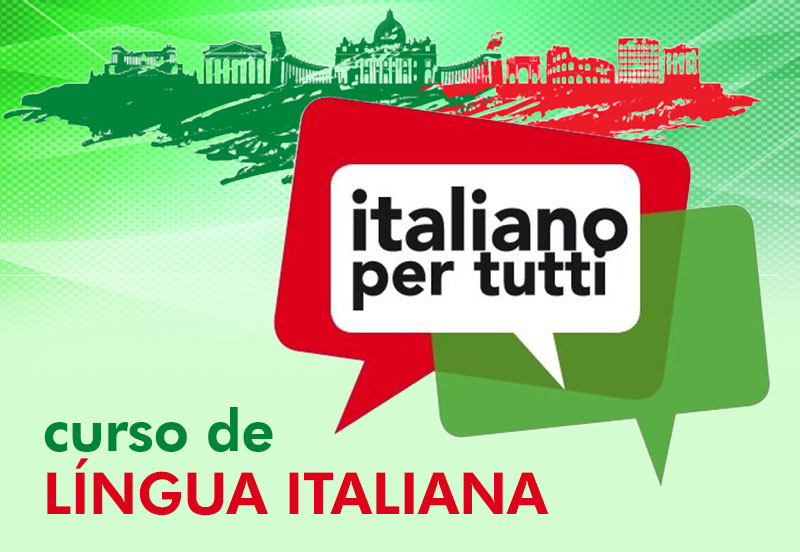 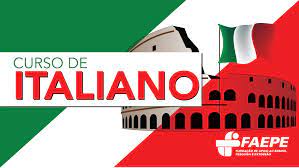 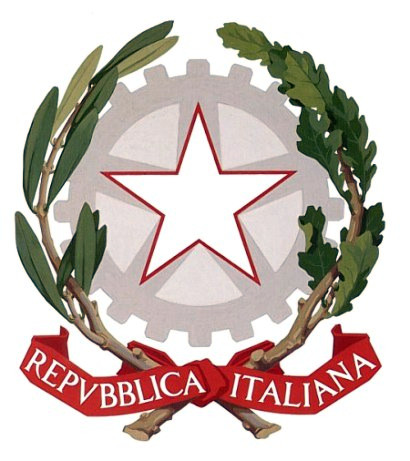 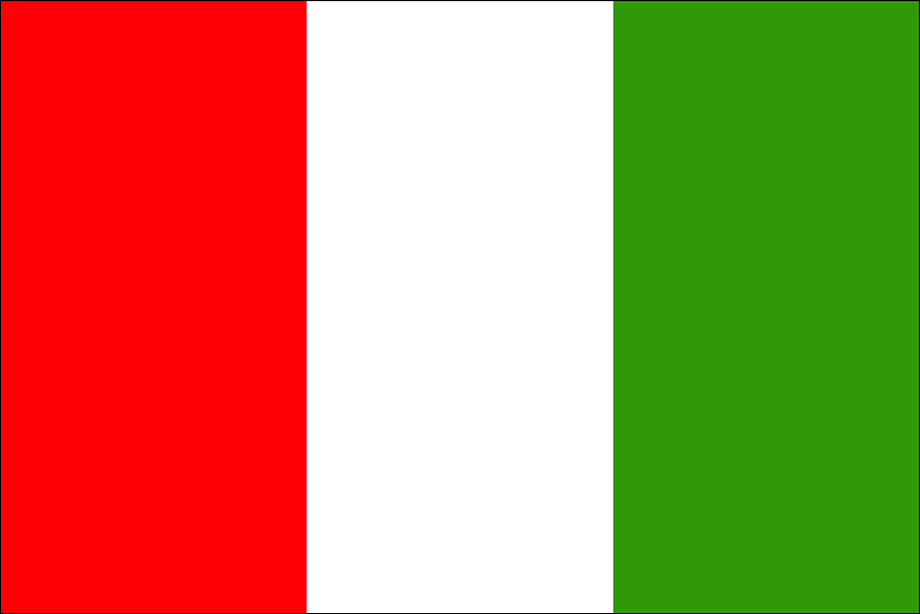 L’ITALIANO ALL”UNIVERSITÀ
Corso di Conversazione
MODULO TRANT’OTTO
SECIALE 4 - ESERCIZI
6. Come usare il Verbo VISITARE

    Per fare una visita a qualcuno, usiamos allora  «ANDARE A TROVARE»
     Esempio:
 
     a. Stassera vado a trovare un amico
     b. Domani andiamo a trovare nostra nonna
     c. Andate a trovare papà prima di andare 
         a scuola oggi ?
Quando il verbo Visitare è associato al medico che visita i suoi pazienti
Esempio:

Lui è stato visitato dal medico due volte
Il medico ha visitato il paziente ieri
Il medico visita i pazienti tutti giorni
Quando vogliano visitare un luogo di interesse pubblico, utilizziamo “ VISITARE”
Esempio:

Abbiamo visitato i musei vaticani a Roma
Carla há visitato quel palazzo storico li
A Milano c’è un monumento che ho visitato: il duomo gótico.
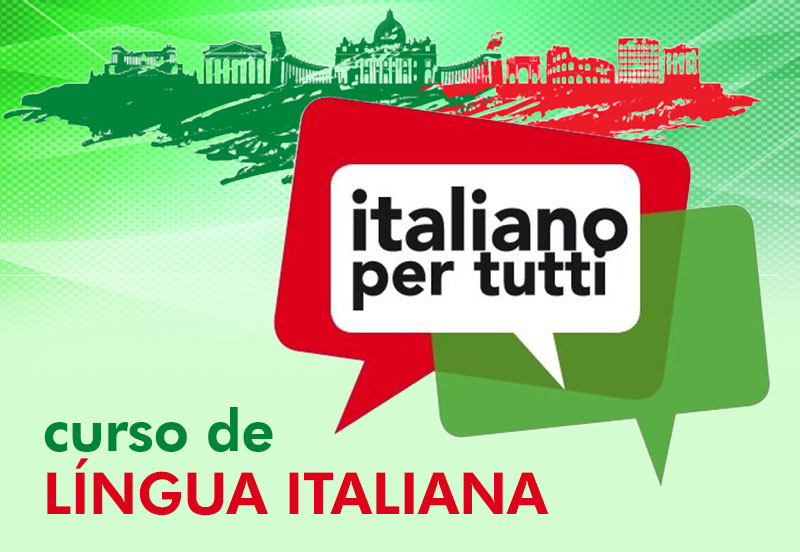 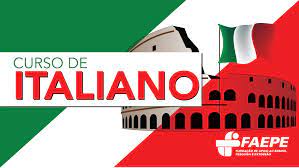 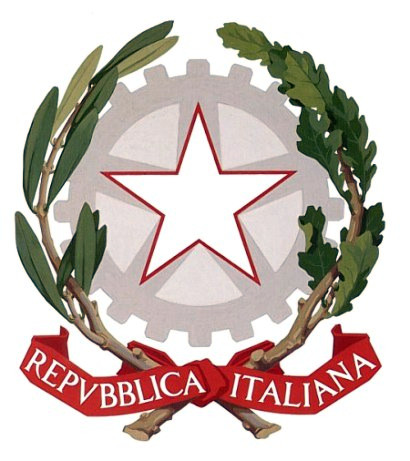 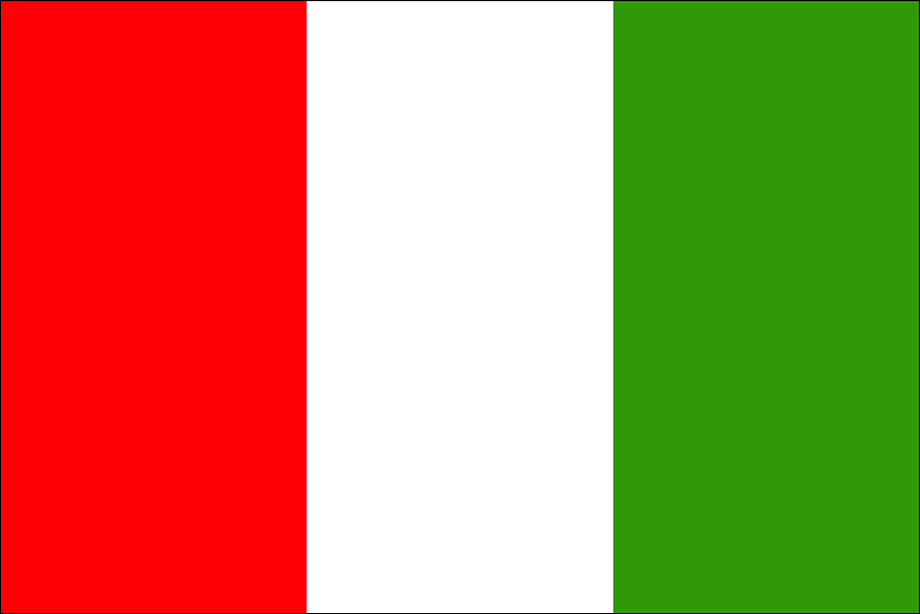 L’ITALIANO ALL”UNIVERSITÀ
Corso di Conversazione
MODULO TRANT’OTTO
SECIALE 4 - ESERCIZI
7. Come usare il Verbo FREGARSENE

    Usato con le particelle SI e Ne e con la preposizione DI
     Esempio:
 
     PRESENTE                       FUTURO                               PASSATO PROSSIMO

     Io me ne frego              Io me ne fregherò            Io me ne sono fregato
     Tu te ne freghi               Tu te ne fregherai             Tu te ne sei fregato
     Lui se ne frega              Lui se ne fregherà             Lui se ne fregato
     Noi ce ne freghiamo   Noi ce ne fregheremo      Noi ce ne siamo fregati
     Voi ve ne fregate         Voi ve ne fregherete         Noi ve ne siete fregati
     Loro se ne fregano       Loro se ne fregheranno    Loro se ne sono fregati
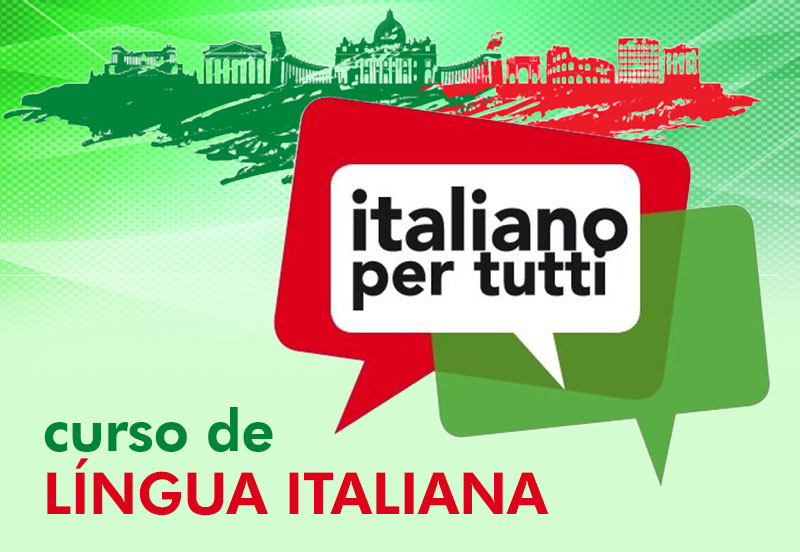 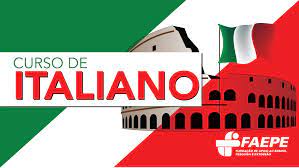 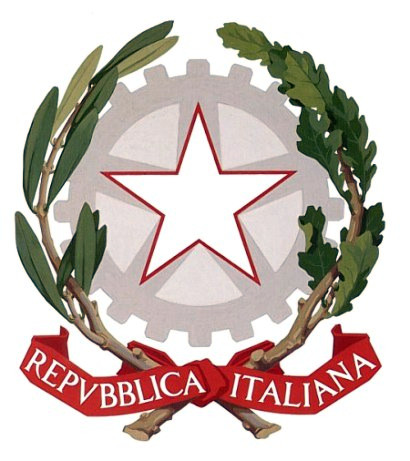 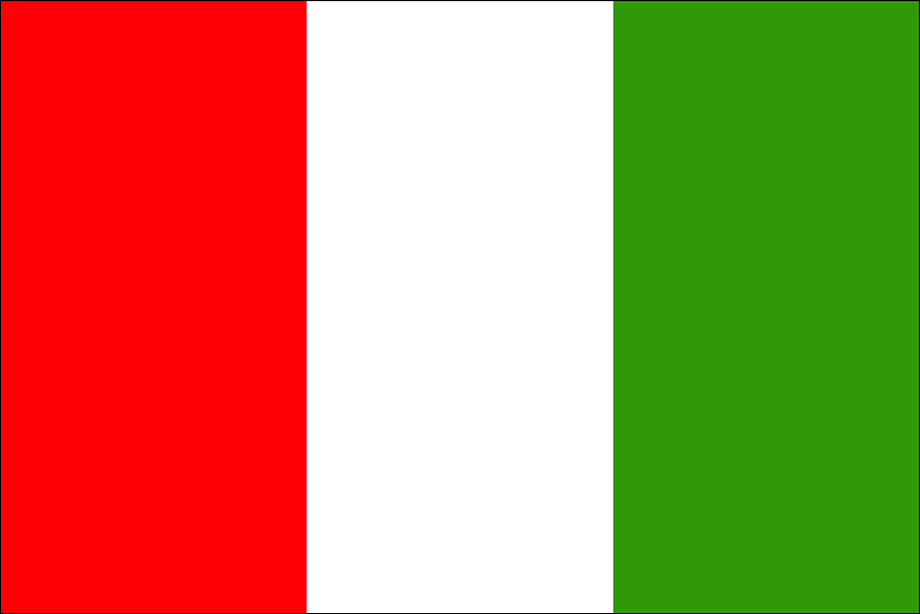 L’ITALIANO ALL”UNIVERSITÀ
Corso di Conversazione
MODULO TRANT’OTTO
SECIALE 4 - ESERCIZI
7. Come usare il Verbo FREGARSENE

    Usato con le particelle SI e Ne e con la preposizione DI
     Esempio:
 
     
     a. Me ne frego di quello che pensi tu su di me!
     b. Maria se ne fregata di quello che ha fatto
     c. Lo avevo condotto alla vitoria, ma lui se ne fregato
     d. Ma alla fine, che se ne frega?
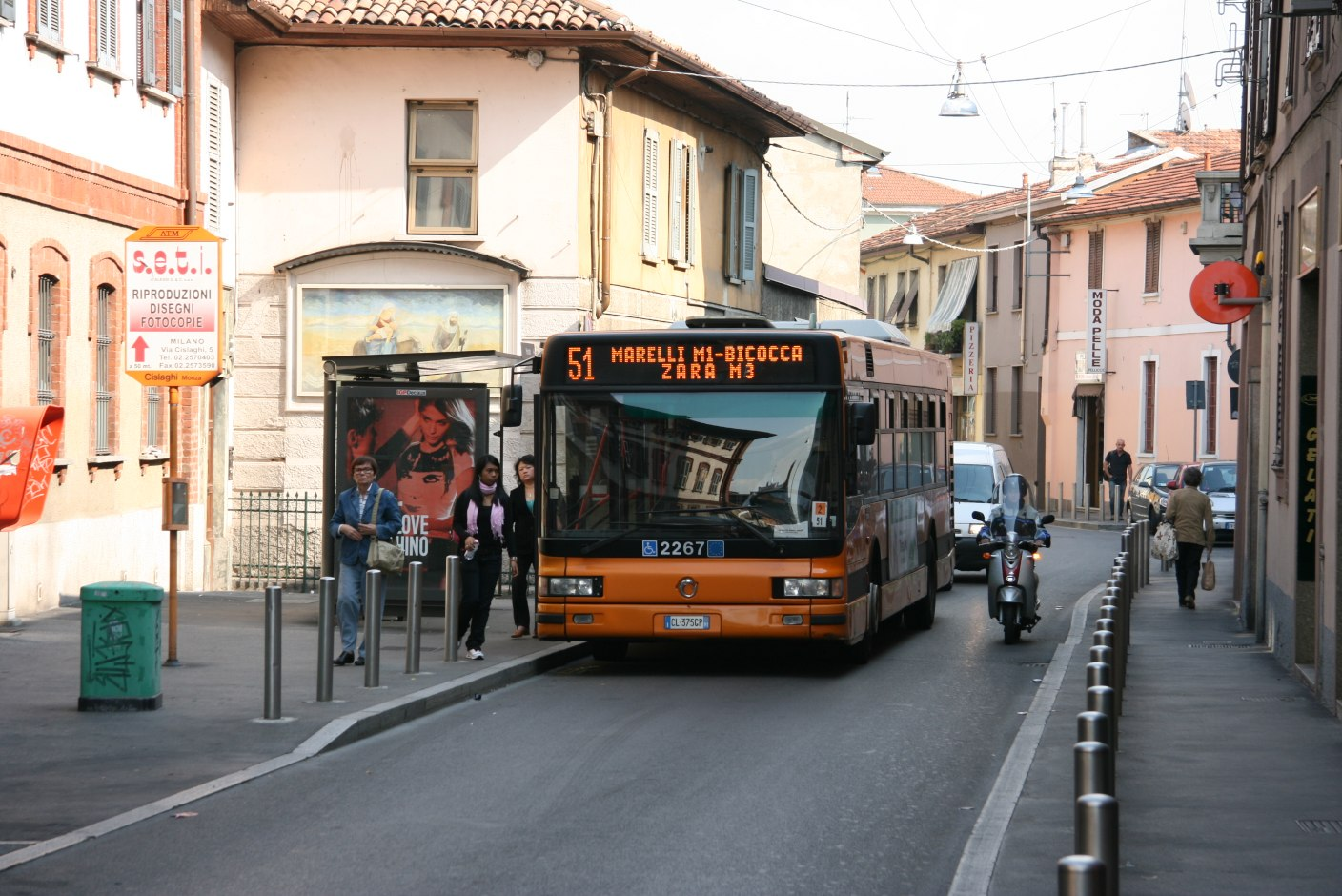 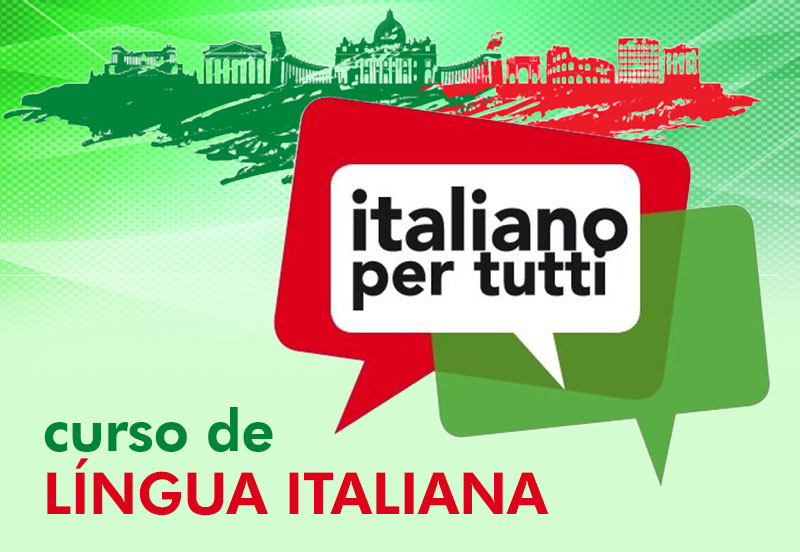 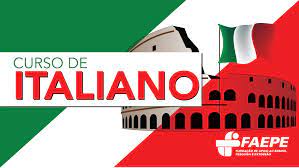 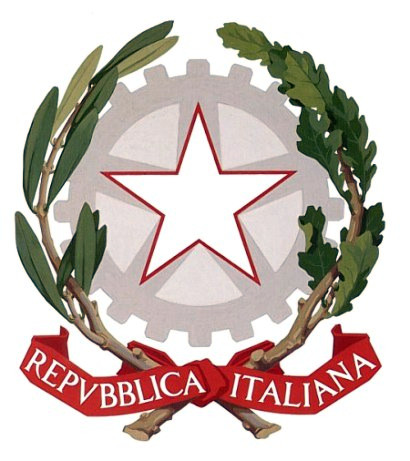 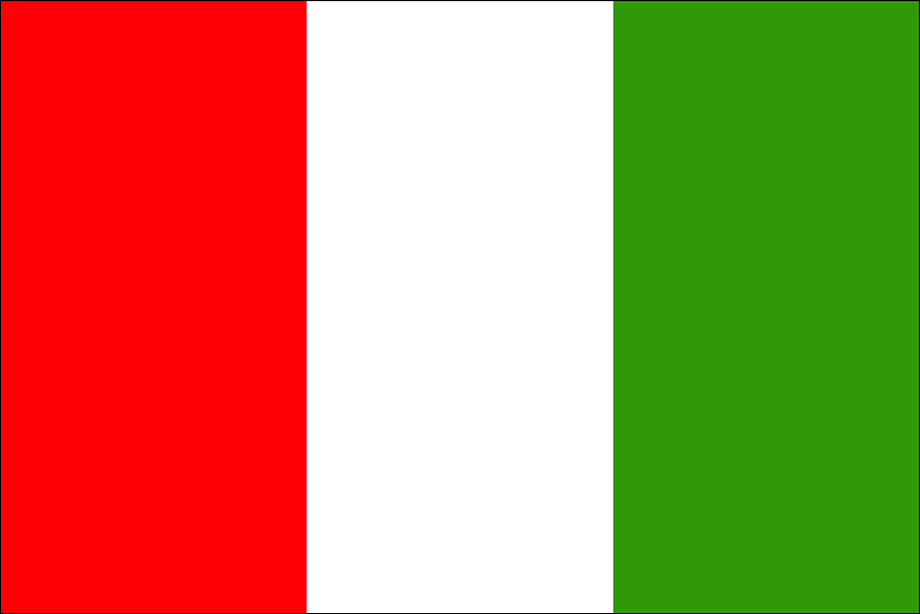 L’ITALIANO ALL”UNIVERSITÀ
Corso di Conversazione
MODULO TRANT’OTTO
SECIALE 4 - ESERCIZI
8. Come usare GIRO e GITA

    Giro – una passegiata veloce e breve
    Gita – una passegiata lunga

     Esempio:
 
     
     a. Iere ho fatto una gita con gli amici. Siamo andati  in una montagna. 
     b. Facciamo un giro nel centro storico oggi?
     c. Domani faremo una gita al mare.
     d. Il giro è già finito? Che peccato!
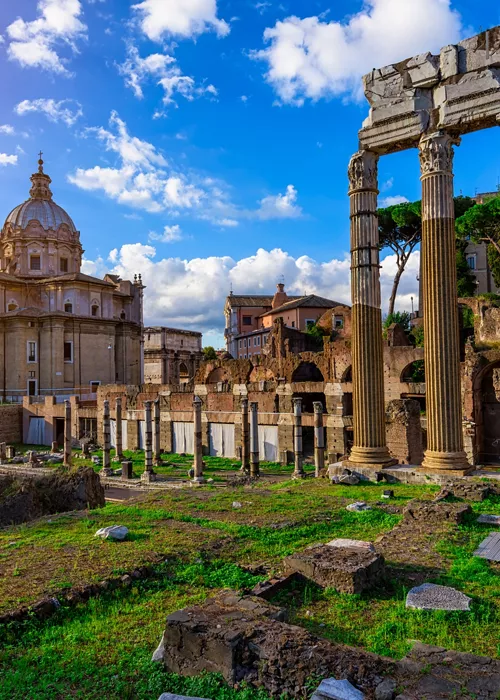 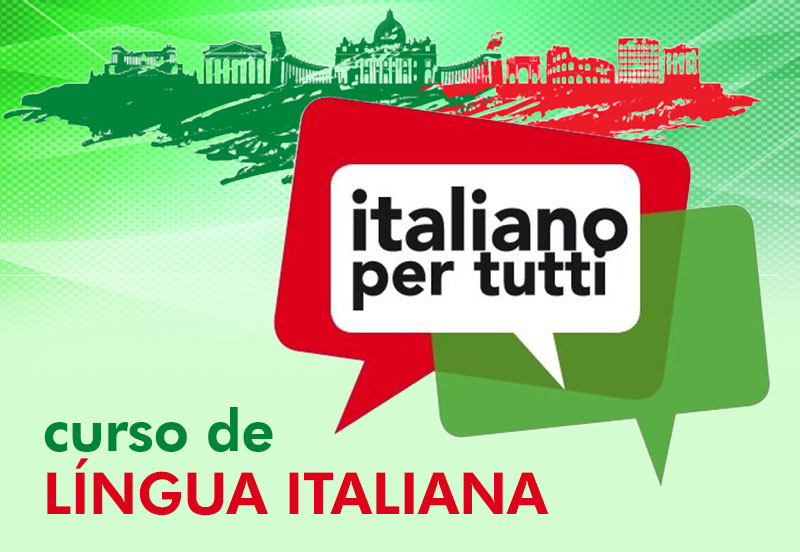 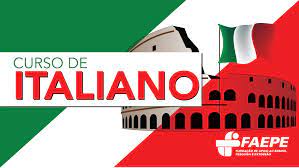 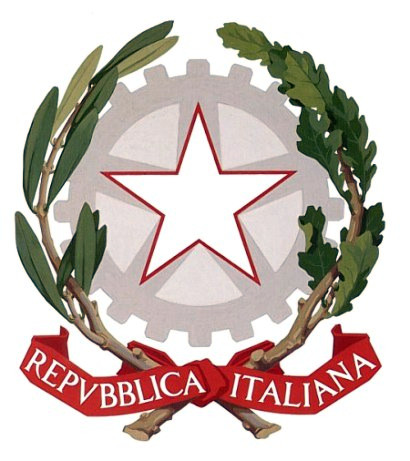 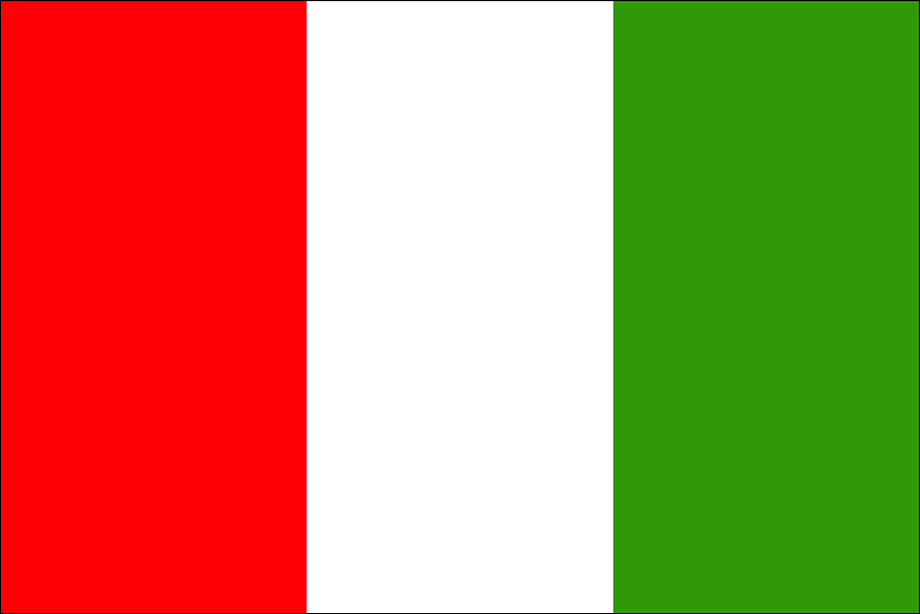 L’ITALIANO ALL”UNIVERSITÀ
Corso di Conversazione
MODULO TRANT’OTTO
STUDIO DELLA GRAMMATICA
9. Come usare ALTROCHÉ

Esempio: Sicuramente, certamente, come no?
 
     
     a. Ti è piaciuto il film?
         Altroché il film è bellissimo!
     b. Si mangia bene a Bologna?
         Altroché, la cucina  bolognese è eccezionale
     c. Questa si, che è un’ótima  proposta.
         Altroché se sono contento!
    
     
     


!
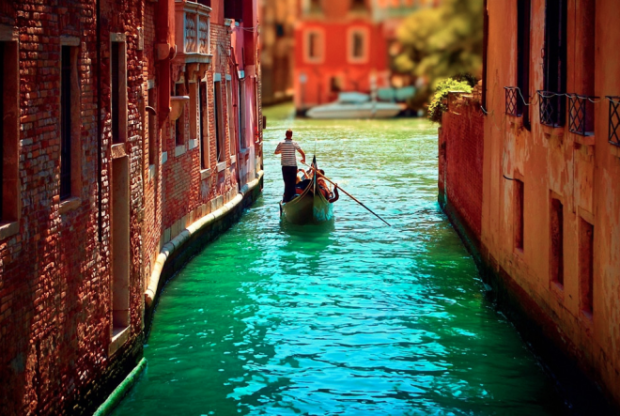 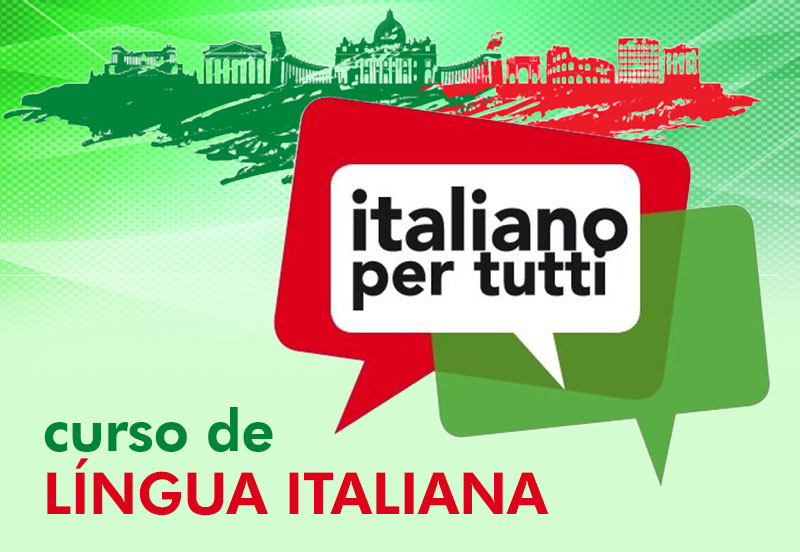 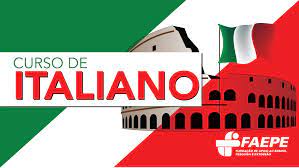 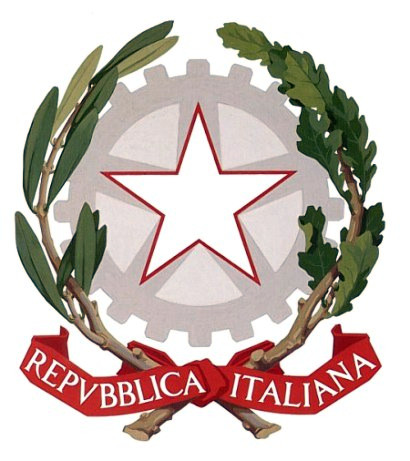 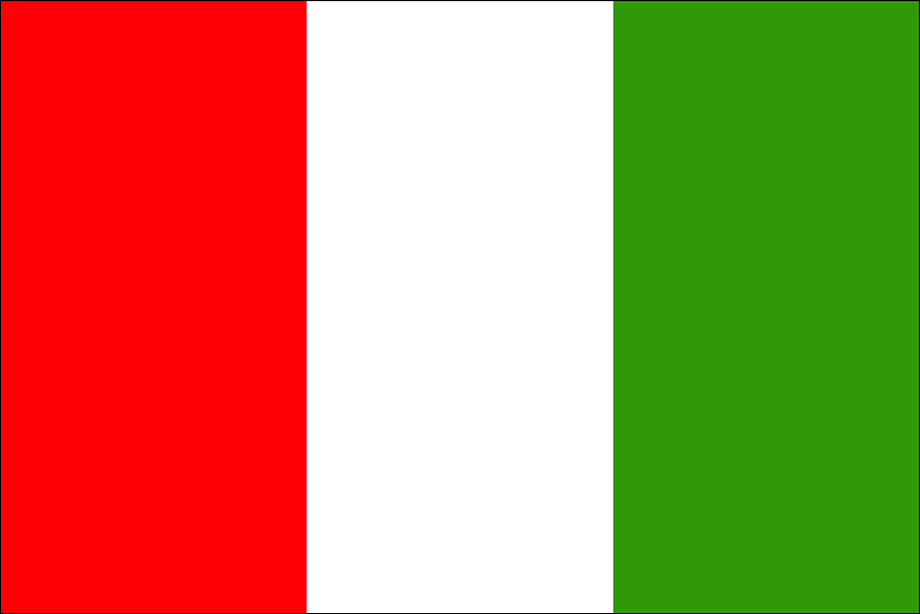 L’ITALIANO ALL”UNIVERSITÀ
Corso di Conversazione
MODULO TRANT’OTTO
STUDIO DELLA GRAMMATICA
10. Come usare CREDO DI SI – PENSI DI SI

Oggi vediamo un’errore molto comune in italiano.
 - Credo che si!
 -  Penso che si!
     
     a. Nel 2022 la sinistra può tornare a vincere le elezioni ? 
         Penso di si.
     b. Bolsonaro vincerà le elezioni nel 2022?
         Credo di no.
     c. Brasile vincerà la partita contro l’italia domani?
         Credo di si.
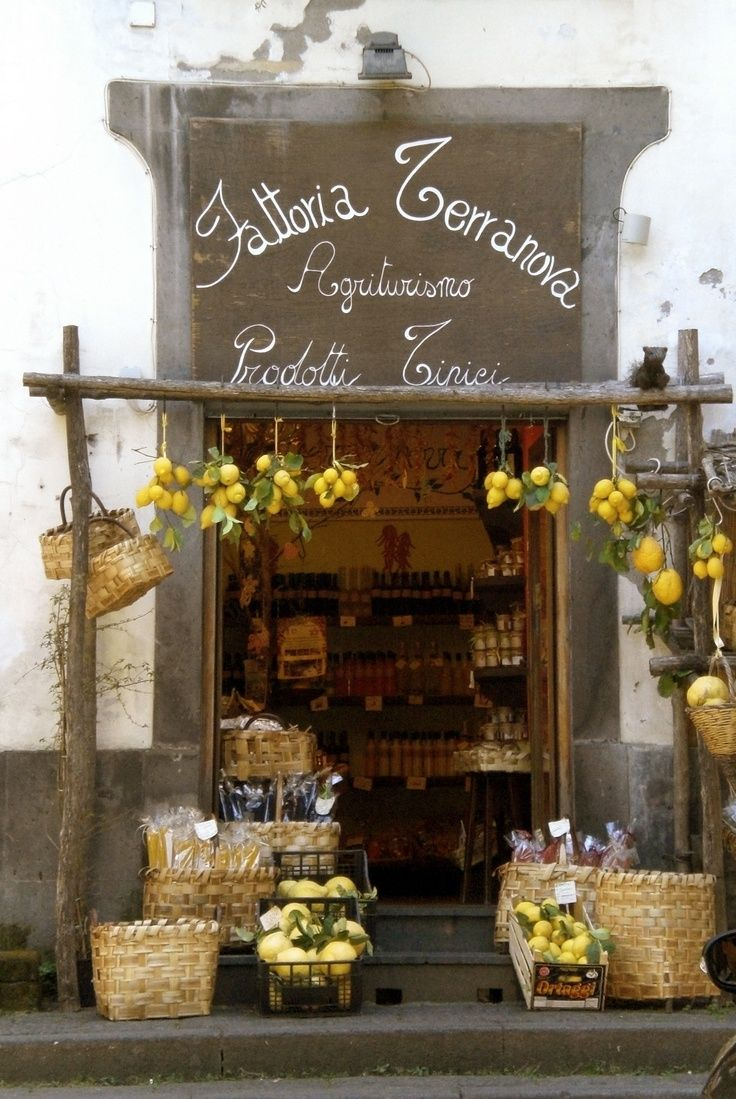 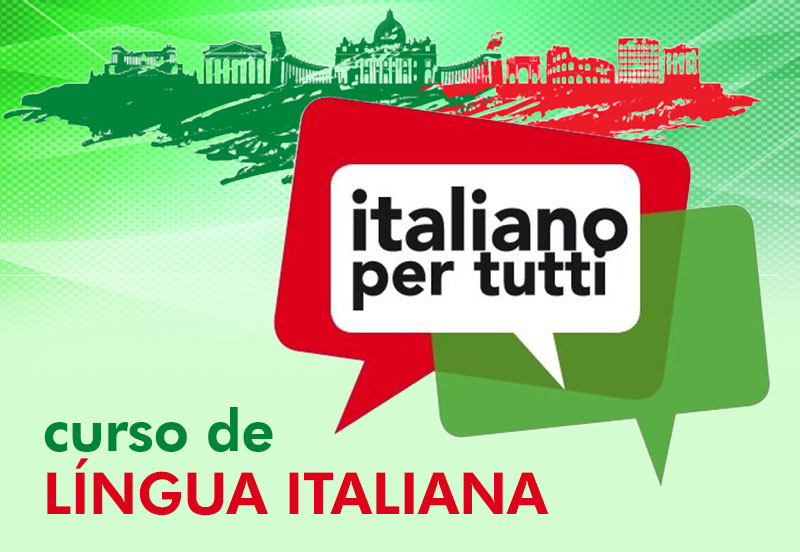 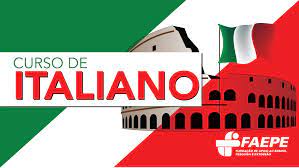 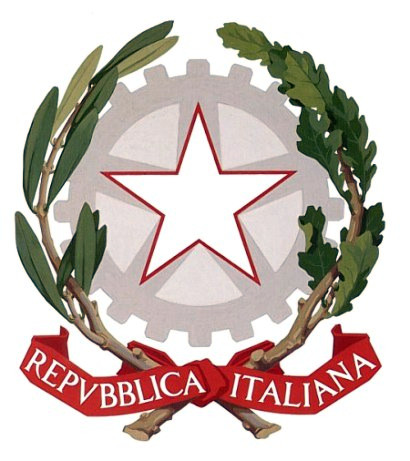 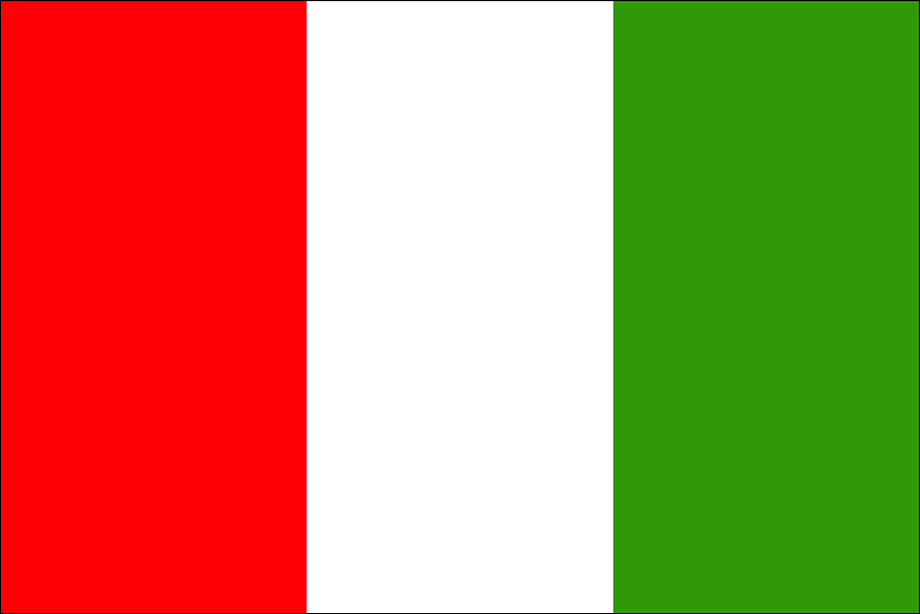 L’ITALIANO ALL”UNIVERSITÀ
Corso di Conversazione
MODULO TRANT’OTTO
STUDIO DELLA GRAMMATICA
11. Come usare IL FINE e LA FINE
    
     Il Fine = Lo scopo – L’obiettivo
     La Fine = Il finale – Il risultato
     
     a. Il fine giustifica i mezzi.
          O fim justifica os meios

     b. Qual è il fine di quel motto?
         Qual é o objetivo daquele lema?

     c. Siamo arrivati alla fine della strada!
         Chegamos ao fim da estrada

     d. La fine della storia è una tragedia!
          O fim da história é uma tragédia.

          >>> Il Finale = o final ...
    
     
     


!
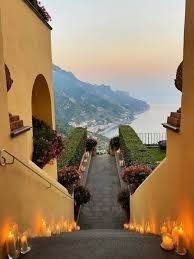 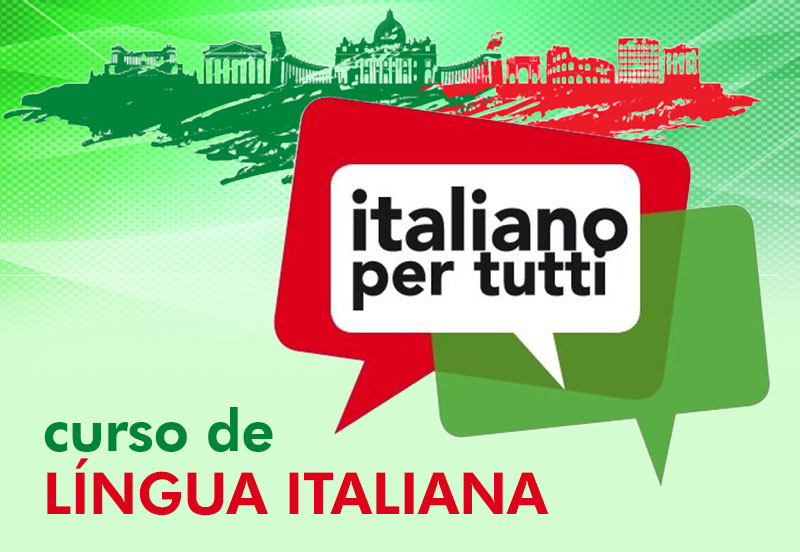 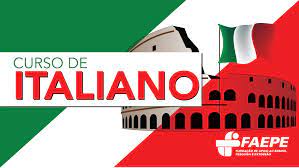 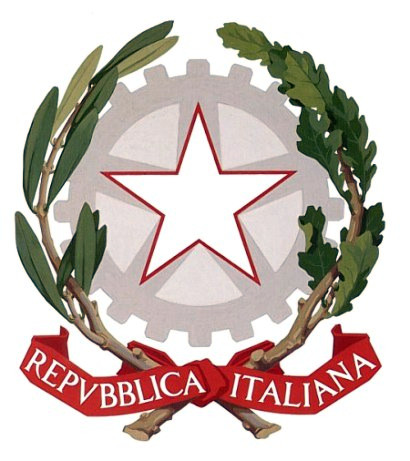 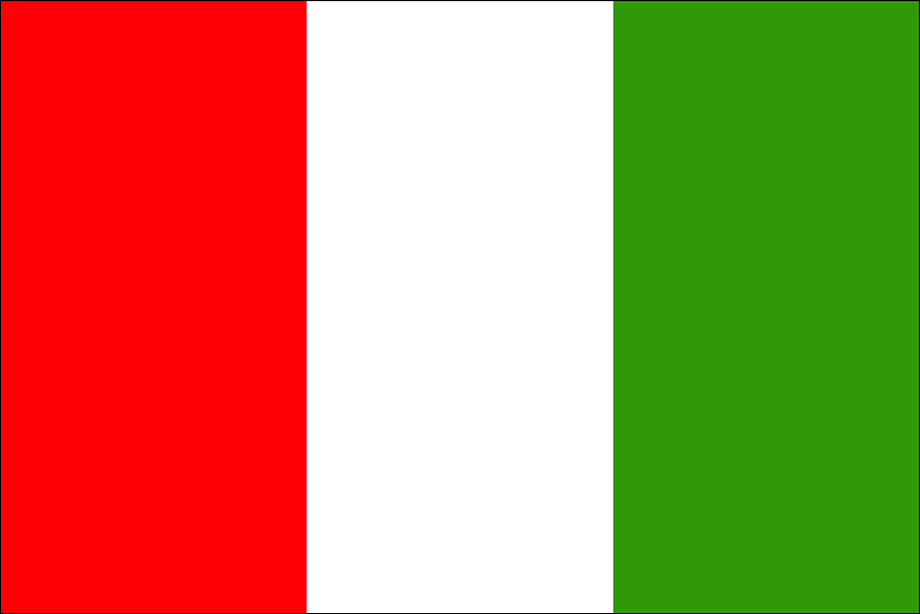 L’ITALIANO ALL”UNIVERSITÀ
Corso di Conversazione
MODULO TRANT’OTTO
STUDIO DELLA GRAMMATICA
12. Come Chiedere Qualcosa gentilmente?
    
          
     a. Potresti / Potrebbe + Verbo
          Potresti chiudere la finestra per favore?
          Potrebbe portarmi un calice di vino, per piacere?

     b. Mi daresti / Mi darebbe + verbo
         Mi daresti una mano a scaricare la Macchina?
         Mi darebbe alcune informazione su Roma?

     c. Ti/Le dispiacerebbe
         Ti dispiacerebbe aiutarmi con i compiti?
         Le dispiacerebbe fare un favore per me?

        >>> Dispiacerebbe = desagradável = Importar
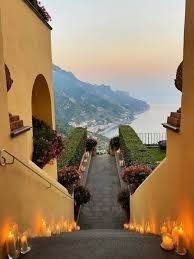 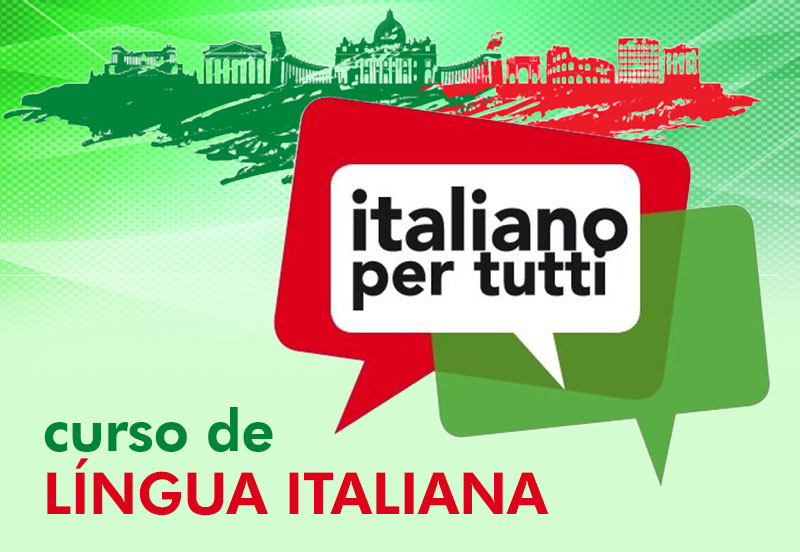 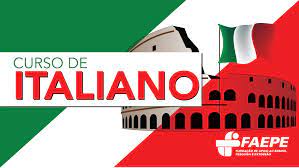 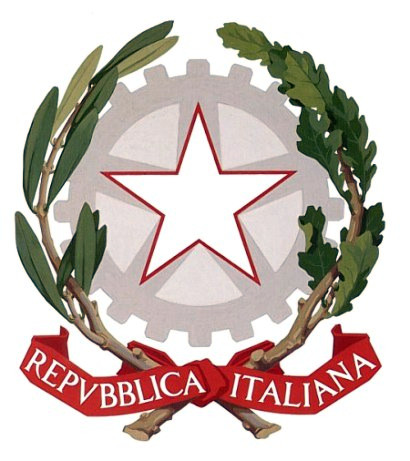 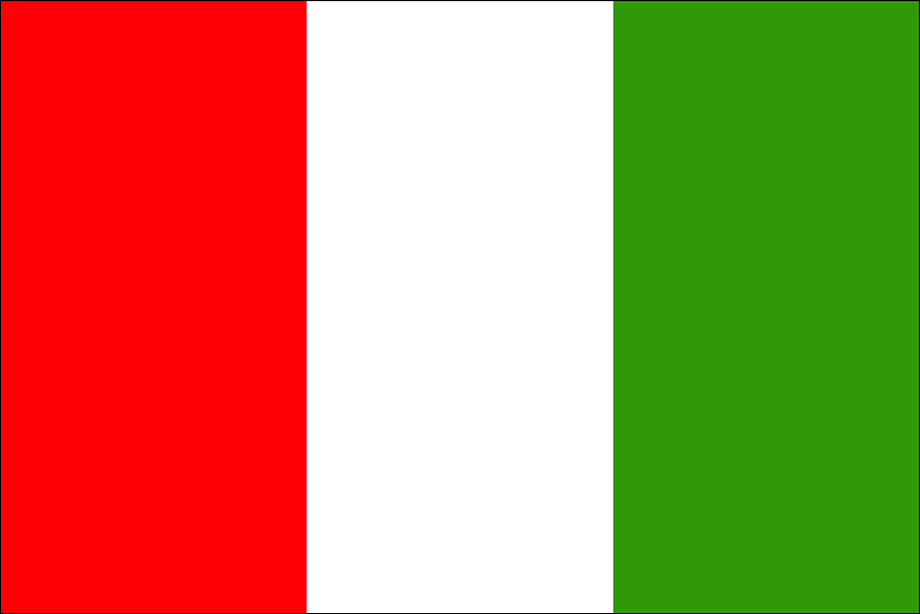 L’ITALIANO ALL”UNIVERSITÀ
Corso di Conversazione
MODULO TRANT’OTTO
STUDIO DELLA GRAMMATICA
13.  Chi l’avrebbe mai detto?
       >>> Exressioni idiomatica = ‘Quem diria’
              
     a. Ho vinto la lotteria!
          Chi l’avrebbe mai detto!
          Complimenti caro amico!
          
     b. La squadra più debole ha vinto la partita. Credi?
         Chi l’avrebbe mai detto!
         Sembrava impossibile

     c. Mia nipotina ha superato l’esame di ammissione a Università di  Medicina a Roma. Meno Male.
         Lei non era molto studiosa, non è vero? 
         Chi l’avrebbe mai detto!
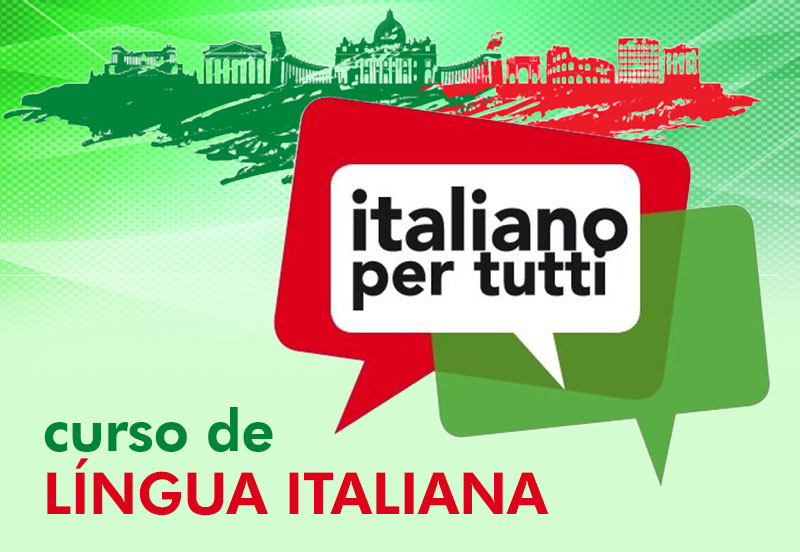